Journal Writing
15 minutes
NOTE:
To change images on this slide, select a picture and delete it. Then click the Insert Picture icon
in the placeholder to insert your own image.
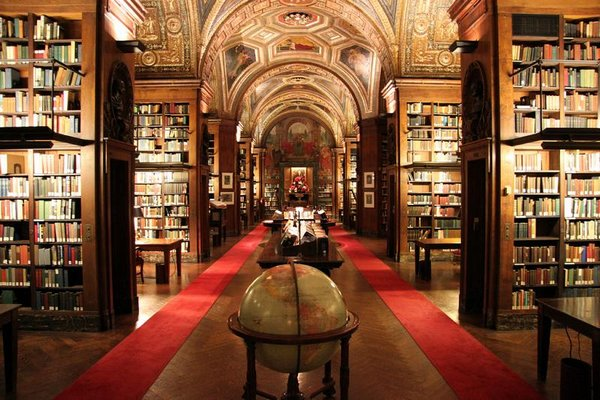 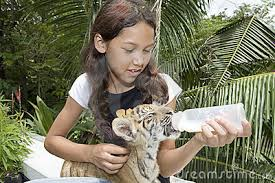 One day I’d like to ……..
Why would I like to do this?
NOTE:
To change images on this slide, select a picture and delete it. Then click the Insert Picture icon
in the placeholder to insert your own image.
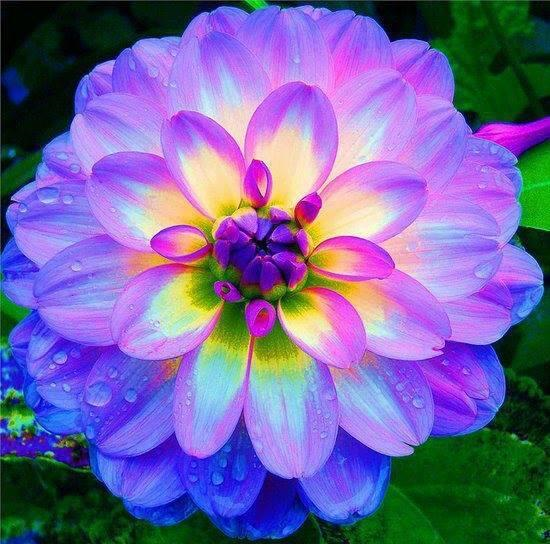 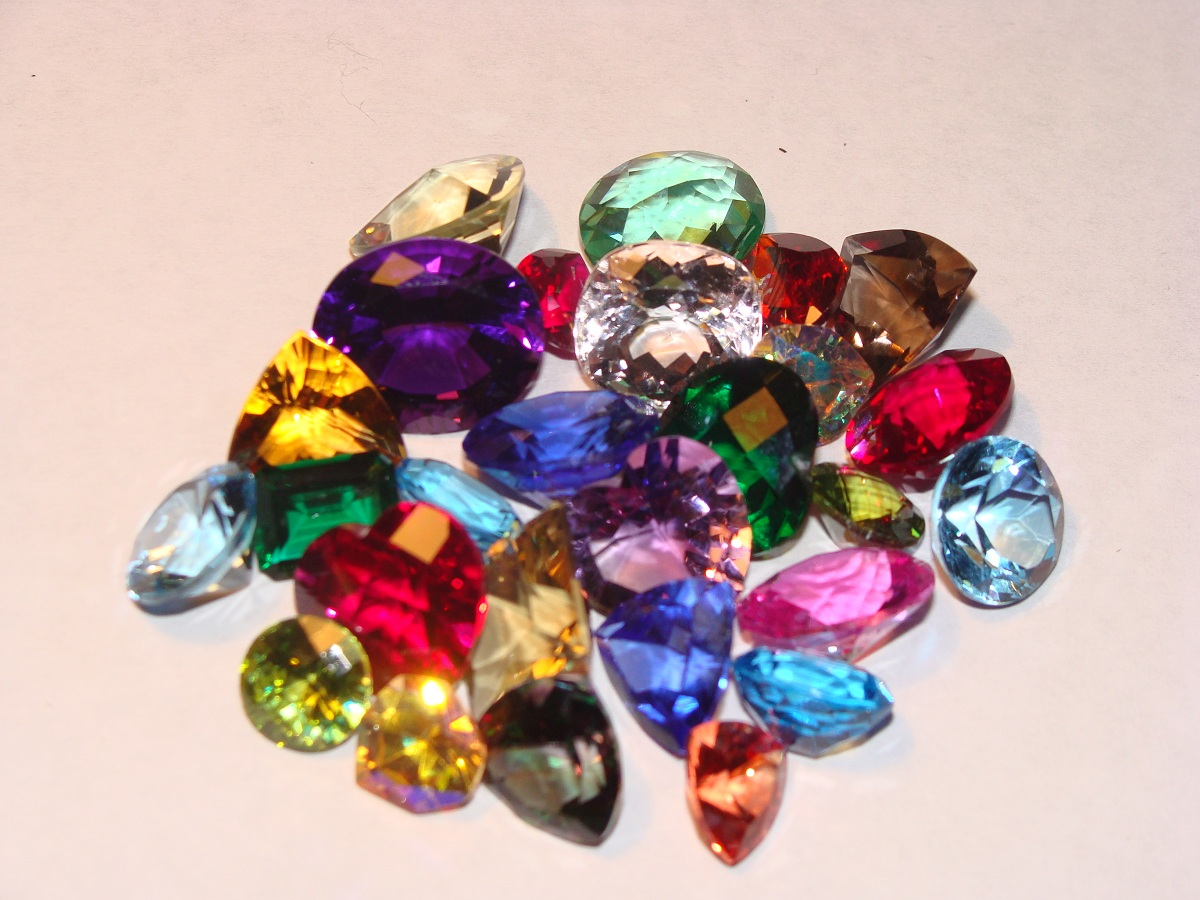 The most beautiful things in the world are …
Why is it beautiful? What makes it beautiful?
NOTE:
To change images on this slide, select a picture and delete it. Then click the Insert Picture icon
in the placeholder to insert your own image.
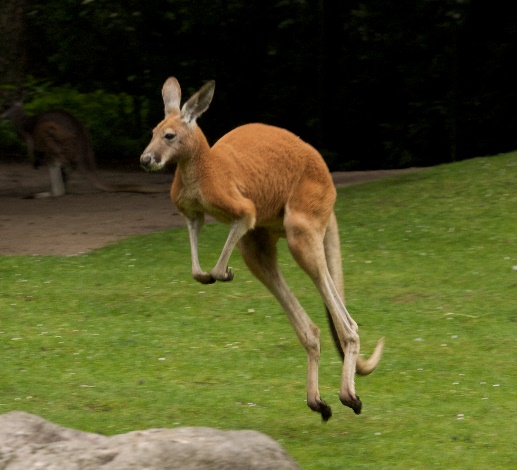 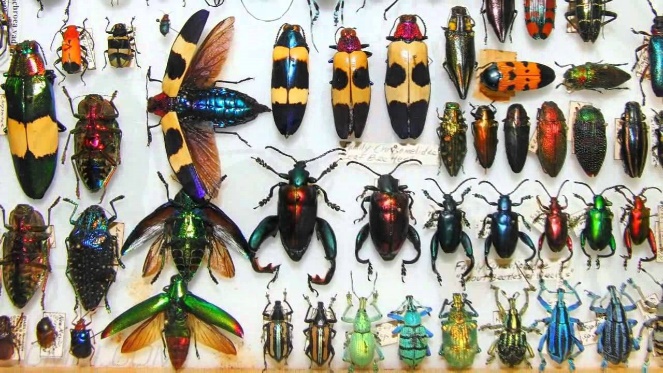 If I were an animal I would …
Why this specific animal? What characteristics are appealing to you?
NOTE:
To change images on this slide, select a picture and delete it. Then click the Insert Picture icon
in the placeholder to insert your own image.
When I am older I would like to be …
Why would you like to be this person? What characteristics are appealing to you?
NOTE:
To change images on this slide, select a picture and delete it. Then click the Insert Picture icon
in the placeholder to insert your own image.
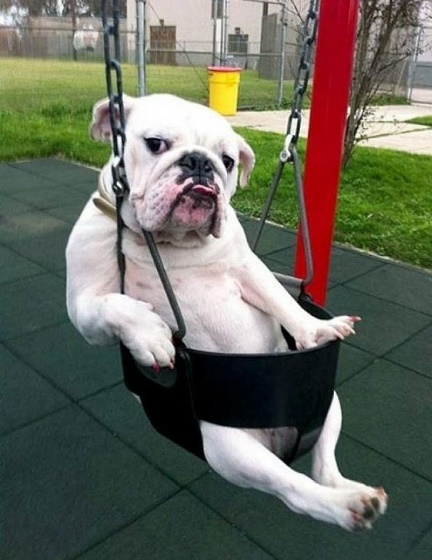 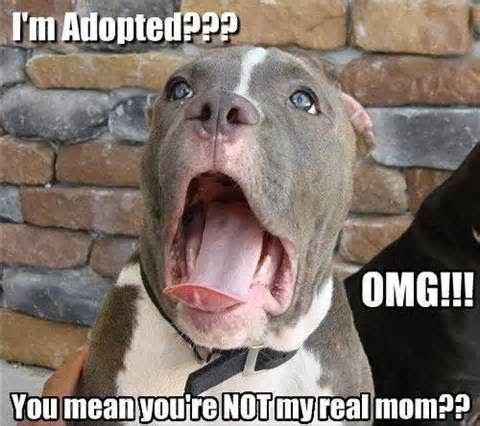 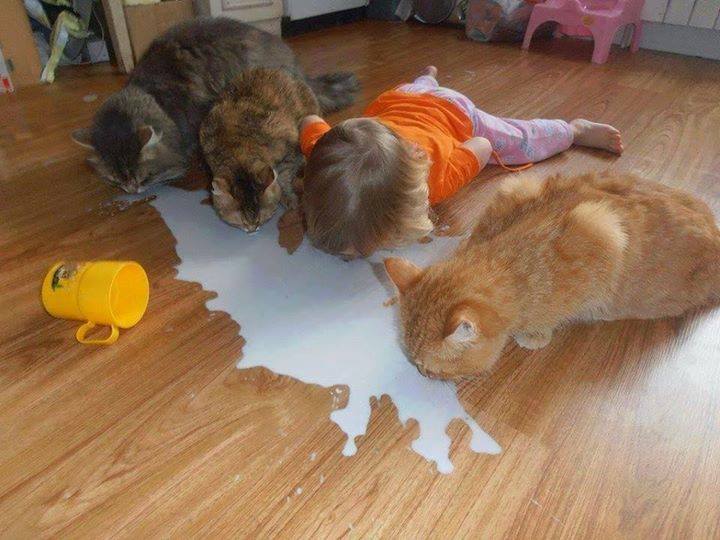 The funniest thing I ever saw was …
Why was it funny? What happened to make it funny?
NOTE:
To change images on this slide, select a picture and delete it. Then click the Insert Picture icon
in the placeholder to insert your own image.
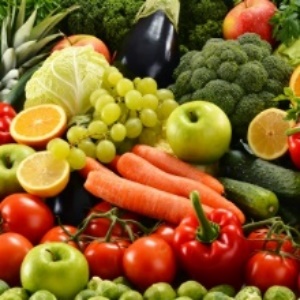 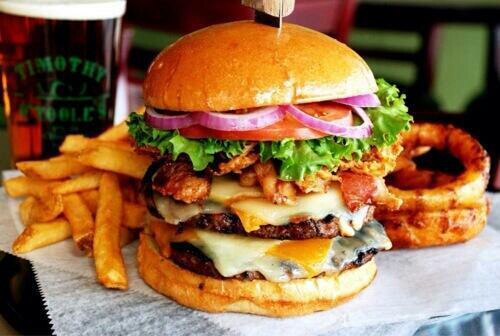 My favourite food is …
Why is it my favourite food? When do I like to eat it?
NOTE:
To change images on this slide, select a picture and delete it. Then click the Insert Picture icon
in the placeholder to insert your own image.
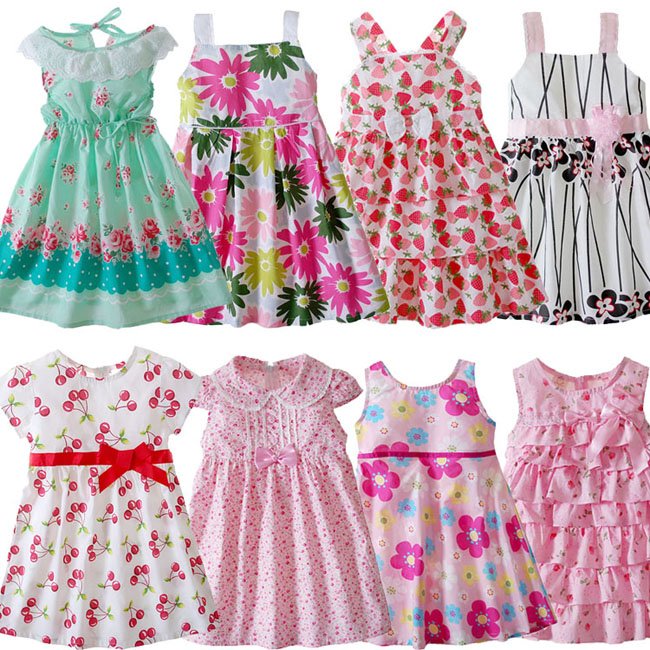 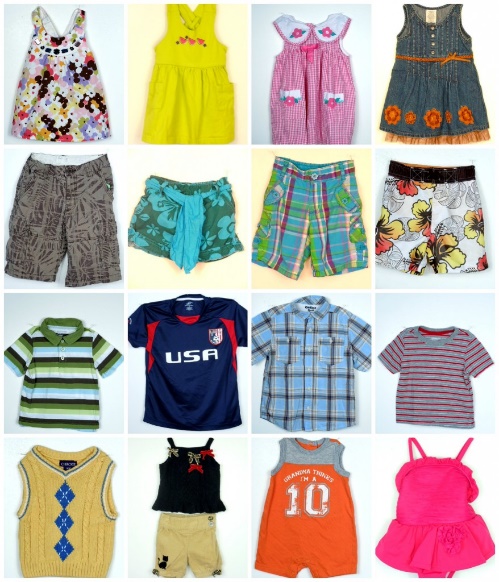 The piece of clothing I like best of all is my…
What makes it your favourite?